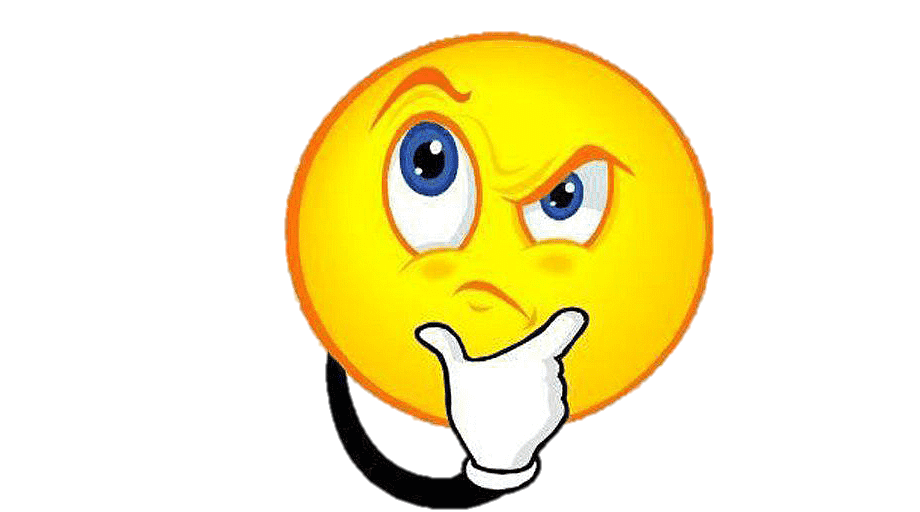 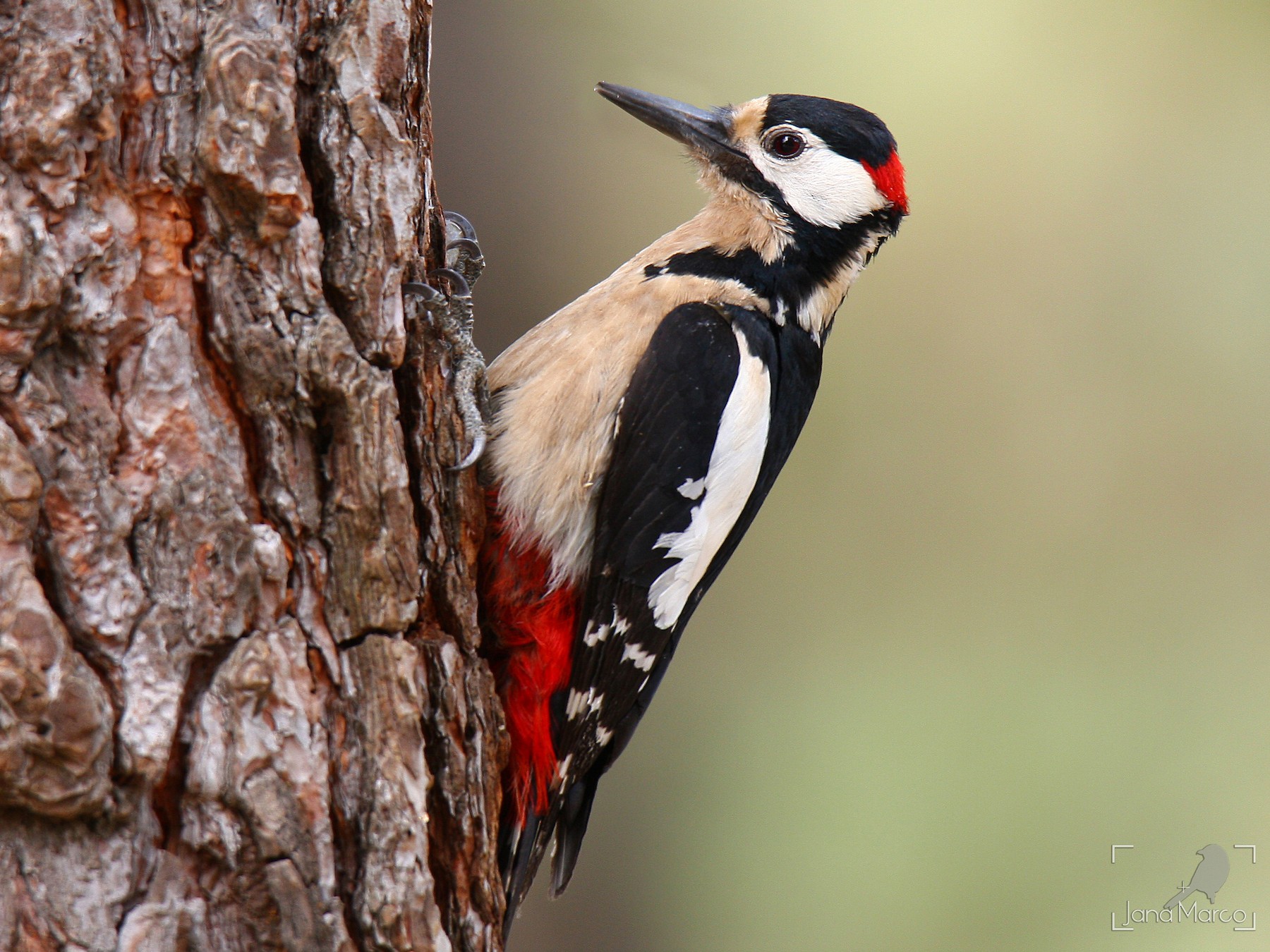 День і ніч я стукаю, 
всі дерева слухаю.
Все
про дятла
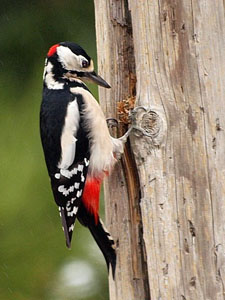 Дятел – птах із сімейства дятлових, яке налічує близько 220 видів. Найпоширеніші – великий і малий строкатий дятел. Основне місце проживання – Північна Африка і Європа.
Чим харчується дятел?
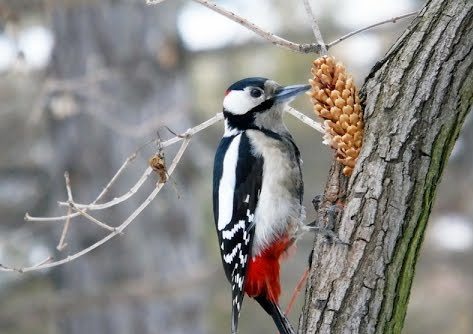 Дятел харчується в основному личинками короїдів і комахами, яких він дістає з-під кори.
	Дятел дуже корисний птах, він позбавляє дерева від комах-короїдів. 
За день з’їдає 750-900 короїдів. 
	Щороку робить собі нове дупло, а старе залишає іншим пташкам. Взимку дятел харчується насінням хвойних дерев.
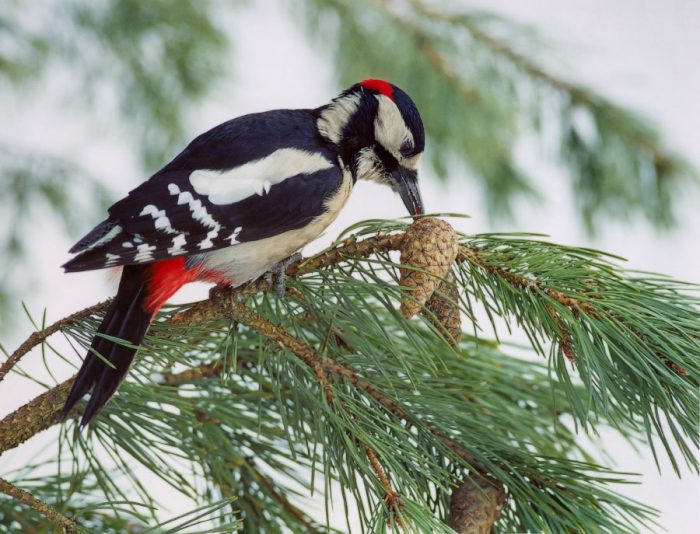 Опис дятла
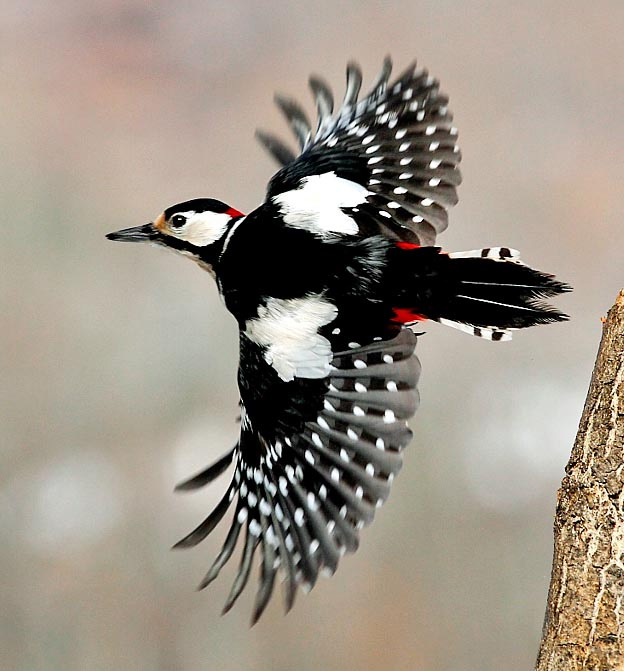 Дятел має строкате забарвлення. Він добре лазить по деревах, в цьому йому допомагають: короткі ноги з чіпкими кігтями. Жорсткий хвіст дає можливість надійно впертися в стовбур, щоб утворити міцну опору. Дзьоб у дятла прямий, міцний і гострий.
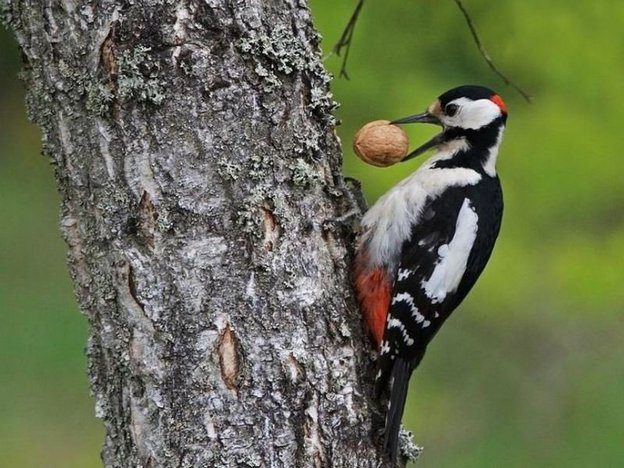 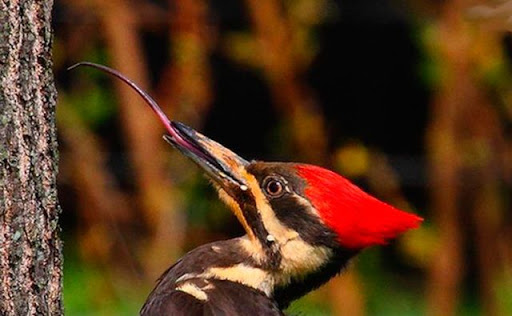 Будова черепа цього птаха дозволяє захистити мозок від різких і частих ударів. Крім міцної кістки голови, існує ціла система пом’якшення, представлена ​​додатковими рідинами і пазухами.
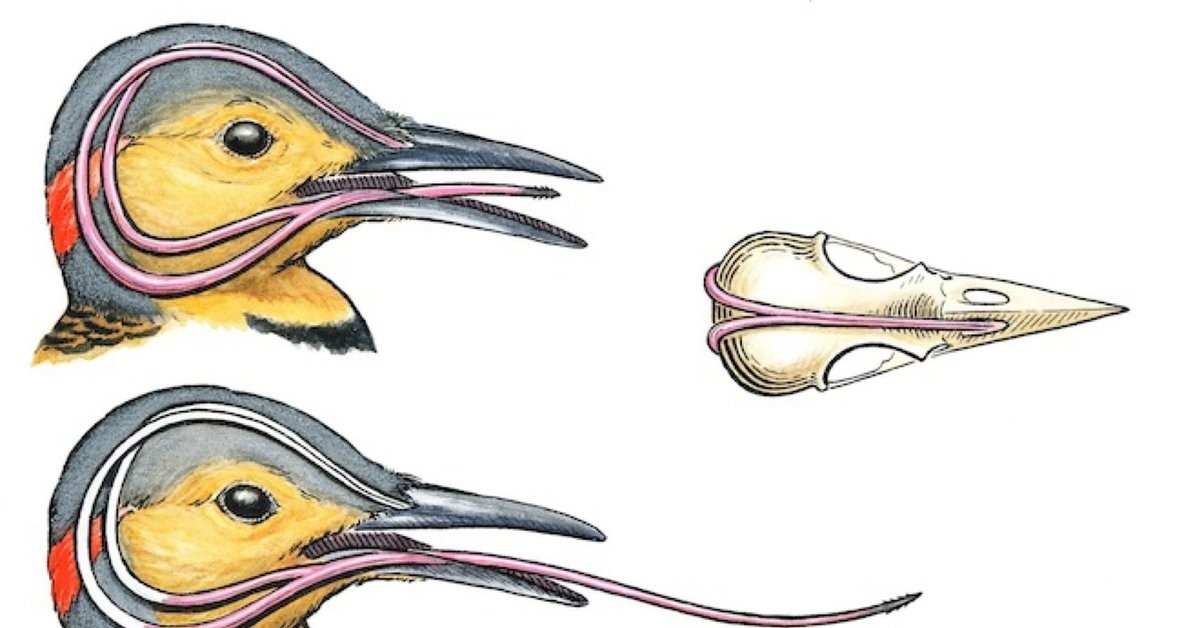 Язик дятла може досягати до 10 сантиметрів та обвивається навколо черепа.
Гіла каролінська
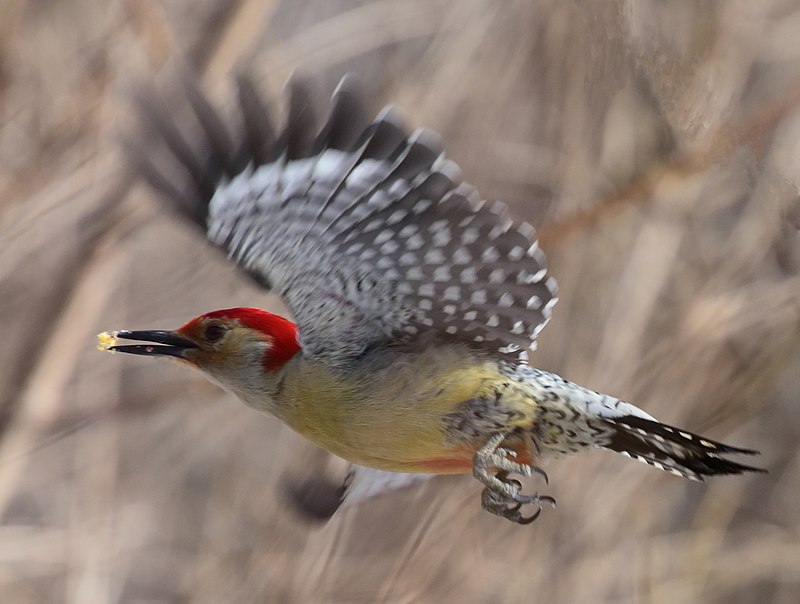 Деякі види 
дятлів
Пухнастий дятел
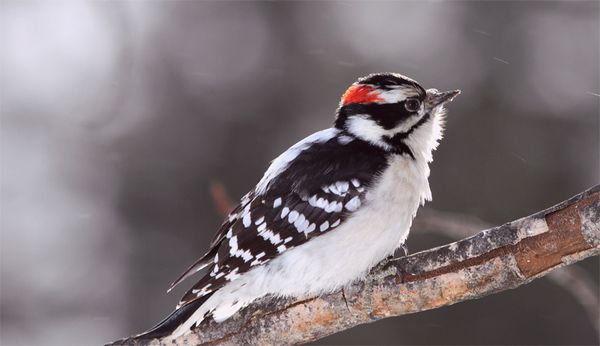 Американський 
королівський 
дятел
Дятел звичайний, 
або дятел великий 
строкатий
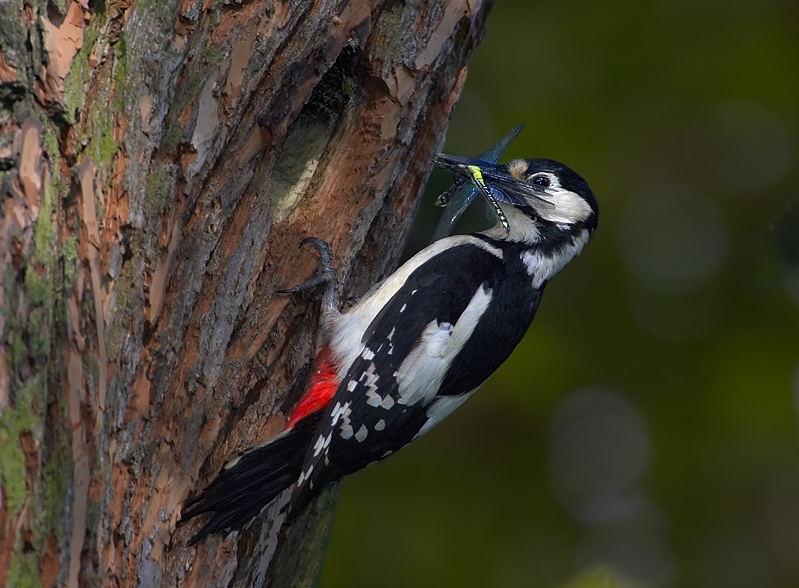 Жовна
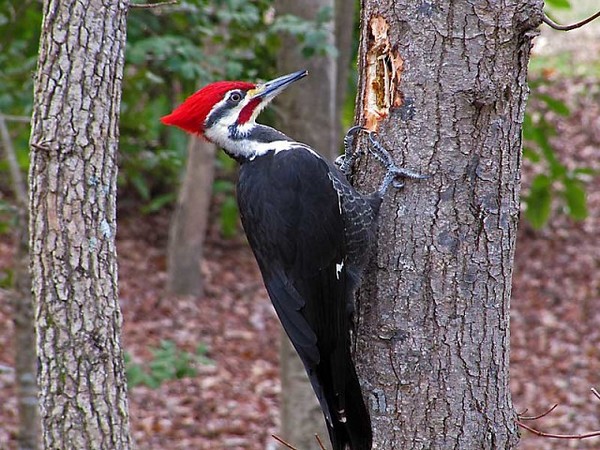 Жовна чорна
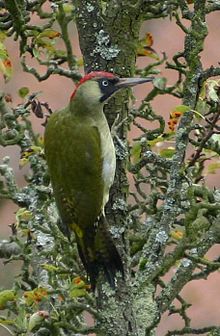 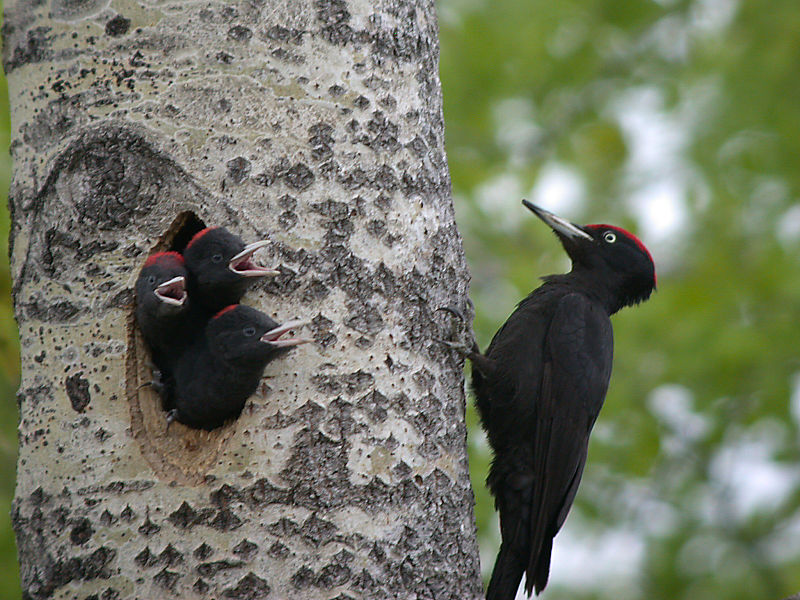 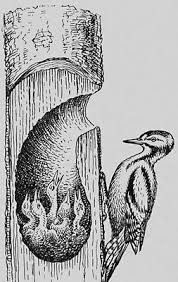 Як живуть дятли?
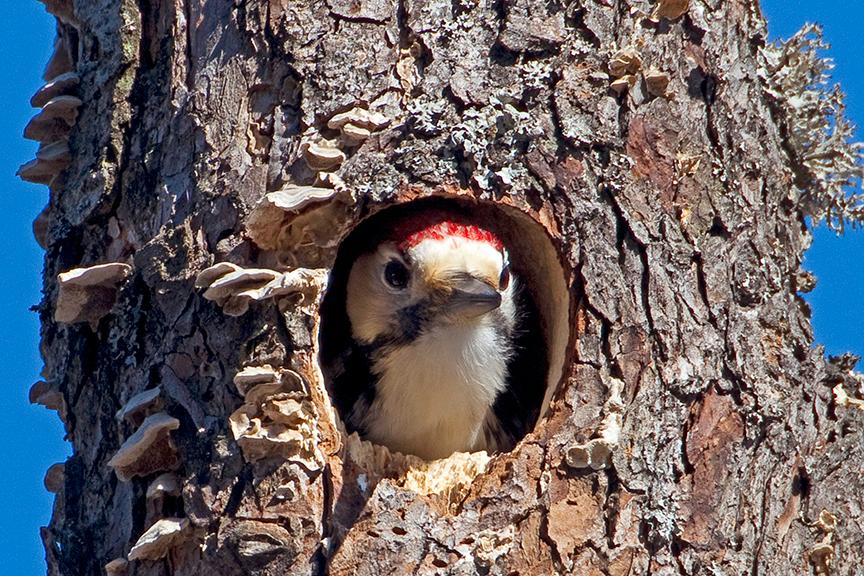 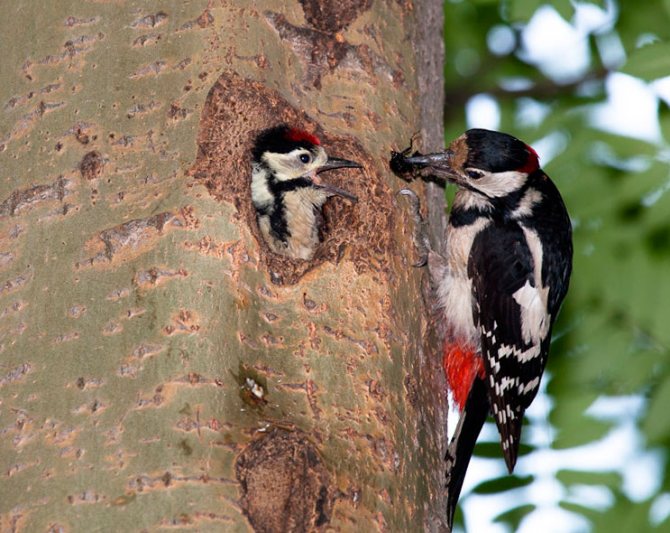 Гніздо самець і самка роблять спільно, видовбуючи його в стовбурі осики, вільхи або берези. Вночі дятли відпочивають у вертикальному положенні, причепившись кігтями до стовбура дерева або до стінок дупла.
Дятли не відлітають в теплі країни на зимівлю. Максимум, що вони можуть зробити, це перелетіти в інший ліс, де всю зиму буде їжа. Навесні самці влаштовують справжні дуелі на барабанах. Знайшовши сухий стовбур, дуелянт вибирає на ньому місце, максимально висушене на сонці. Саме воно видає найгучніший і дзвінкий звук, коли музикант починає швидко стукати по ньому дзьобом. Саме цей стукіт ми і чуємо в весняному лісі.
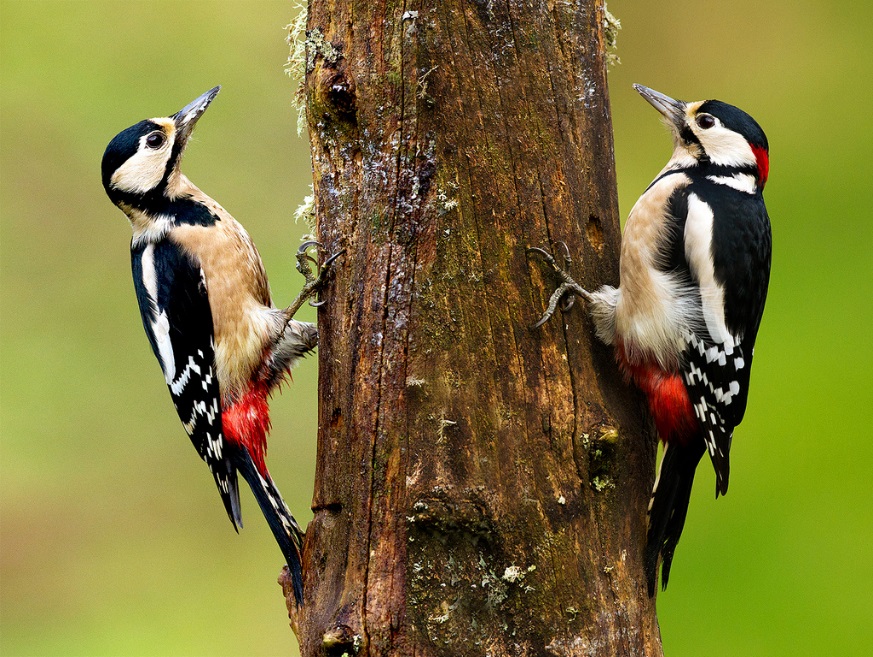 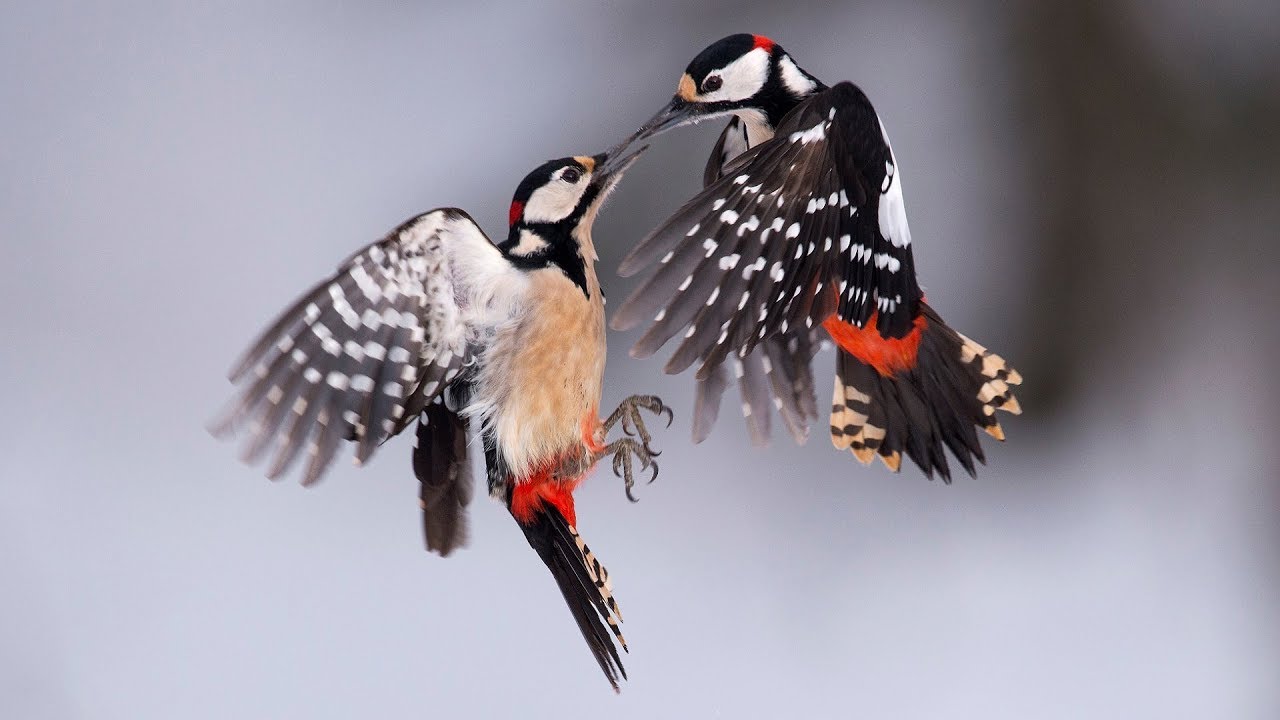 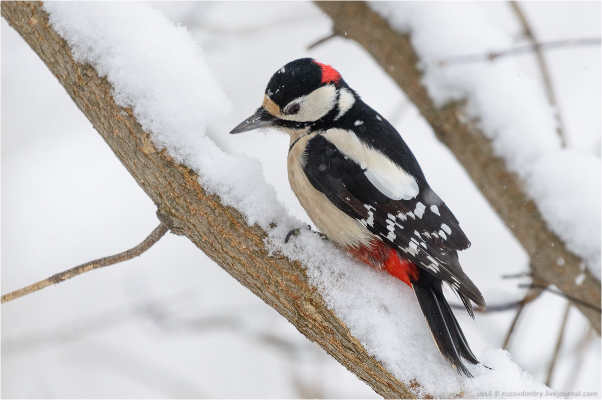